125GeV Higgs Boson  --Cosmological viewpoint--
Harigaya, Nagata, Hisano, Kikukawa, Takayama, Tanabashi, Yamanaka
ルール
125GeVヒッグスを宇宙論の観点で考える
　　「？？？」という問題を真剣に考えると次に見えるのは「？？？」実験で「？？？」である。

Higgs Portal Dark Matter (Nagata)
Higgs Portal(?) Dark Radiation (Harigaya)
Electroweak Baryogenesis (Hisano)
Higgs Inflation (Yamanaka)
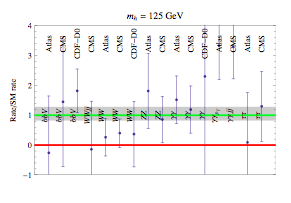 P.Giardino, K.Kannike, M.Raidal, A.Strumia, arXiv: 1203. 4254
Nagata
Invisible decay width
Partial Decay Width
SMのGlobal fitから2σまでずれてもよいとする
P.Giardino, K.Kannike, M.Raidal, A.Strumia, arXiv: 1203. 4254
Couplingに対する制限
S.Kanemura, S.Matsumoto, T. Nabeshima, and N.Okada (2010)
Harigaya
Dark Radiation
Dark Radiation
WMAP7 + ACBAR + ACT + SPR + SDSS-DR7
M. Archidiacono, E. Calabrese and A. Melchiorri  hep-ph 1109.2767
背後にあるエネルギースケールを知りたい
とりあえずMeV scaleでのeffective operatorを書いてみる
scalar
fermion
etc.
Thermal abundanceを仮定して、 cut off はいくらか？
エネルギースケール
Decoupling temperature ~10MeV,
TeV -> Higgs ?
質量が出ない様に全オーダーでtune
>
>
~
~
Higgs invisible decayからの制限
>
~
>
~
ずれが見えるかも!?
Hisano
Electroweak baryogenesis
サハロフの3条件
１，バリオン数の破れ　←　電弱量子異常 
２，CPの破れ　←　とりあえず新物理を仮定
３，熱平衡からのズレ　←　一次の電弱相転移
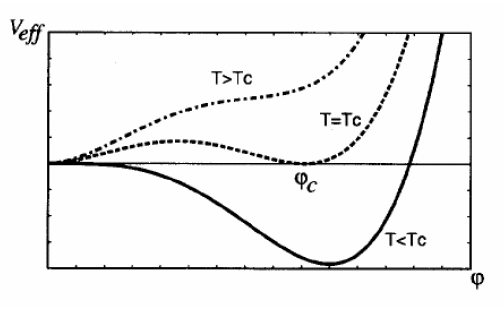 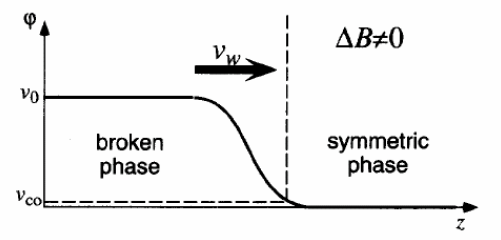 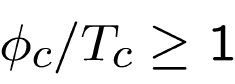 Triple vertex in 2HDM
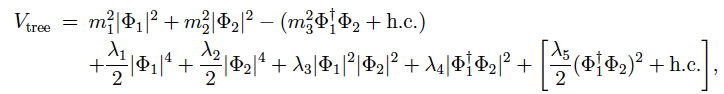 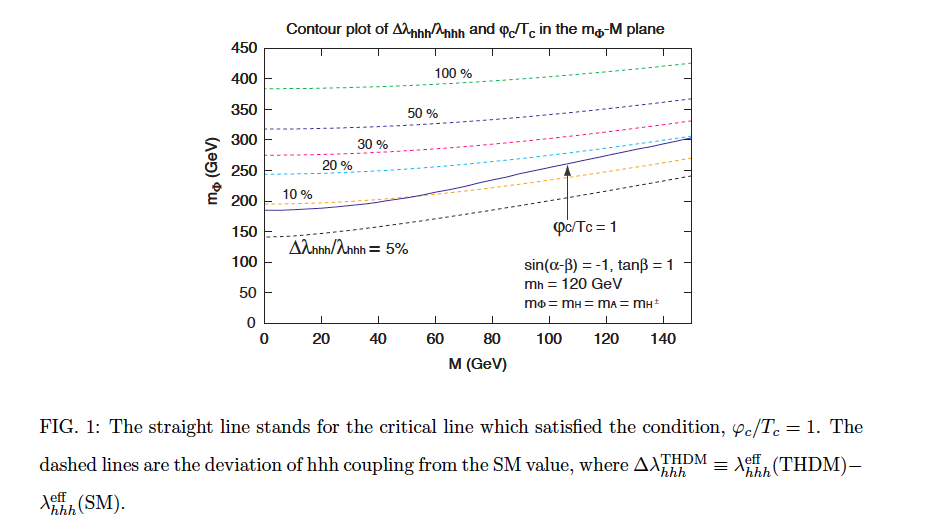 Kanemura et al,
Phys.Lett. B606
 (2005) 361-366
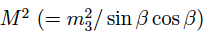 Color assisted EWBG
Cohen et al
1203.2924 [hep-ph]
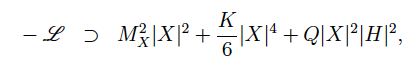 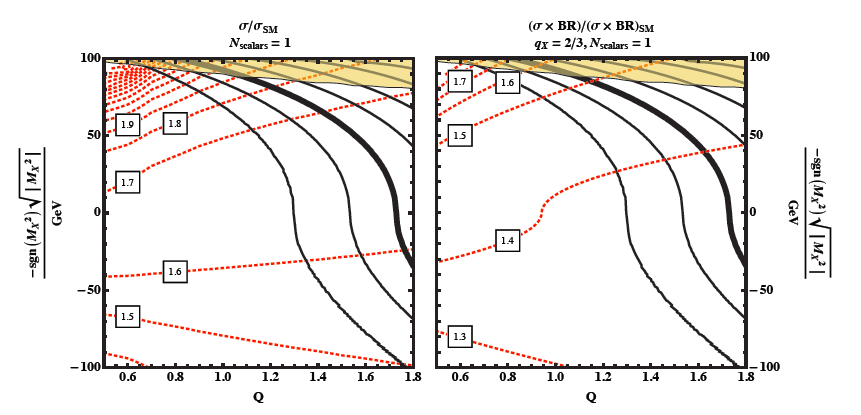 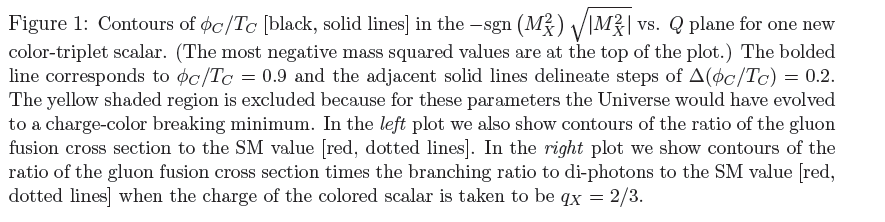 Higgs inflationとは？
Yamanaka
「Higgs = inflaton」としたslow-roll型inflation scenario
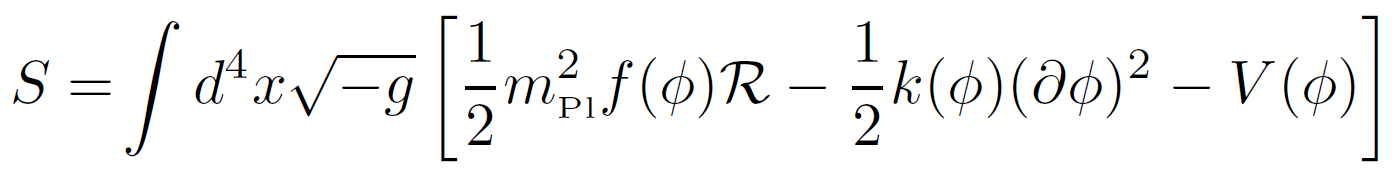 Action
: Ricci scalar
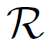 重力との大きな値を持つnon-minimal couplingを導入することにより、slow-rollingと初期揺らぎの生成を実現
[F. Berzukovand and M.Shaposhinikov, arXiv:0710.3755]
メリット1: SM particle contentsのみで説明可能
メリット2: Higgsの物理を明らかにすることで地上実験にて検証可能
125GeV Higgs massとの相性は？
Tree level Higgs inflationでは、n   は標準模型パラメーターに依存せず一定
s
Higgs massに予言与えず、地上実験での検証も困難
SM couplingのrunningを含めて、effective Planck massやPotentialのrunning
n   < 0.99 を出せるHiggs mass (実際にはl) の領域に予言
s
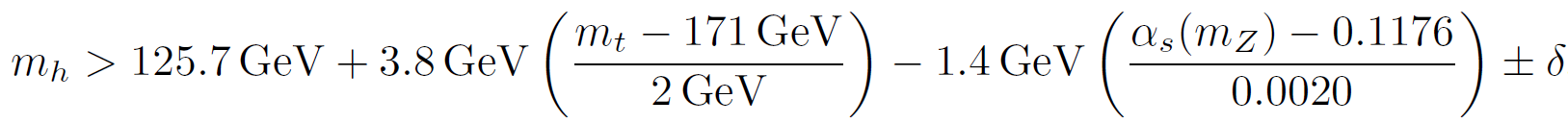 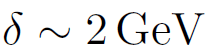 : theoretical uncertainty from higher order corrections
125GeV HiggsはギリギリOK
125GeV Higgs massとの相性は？
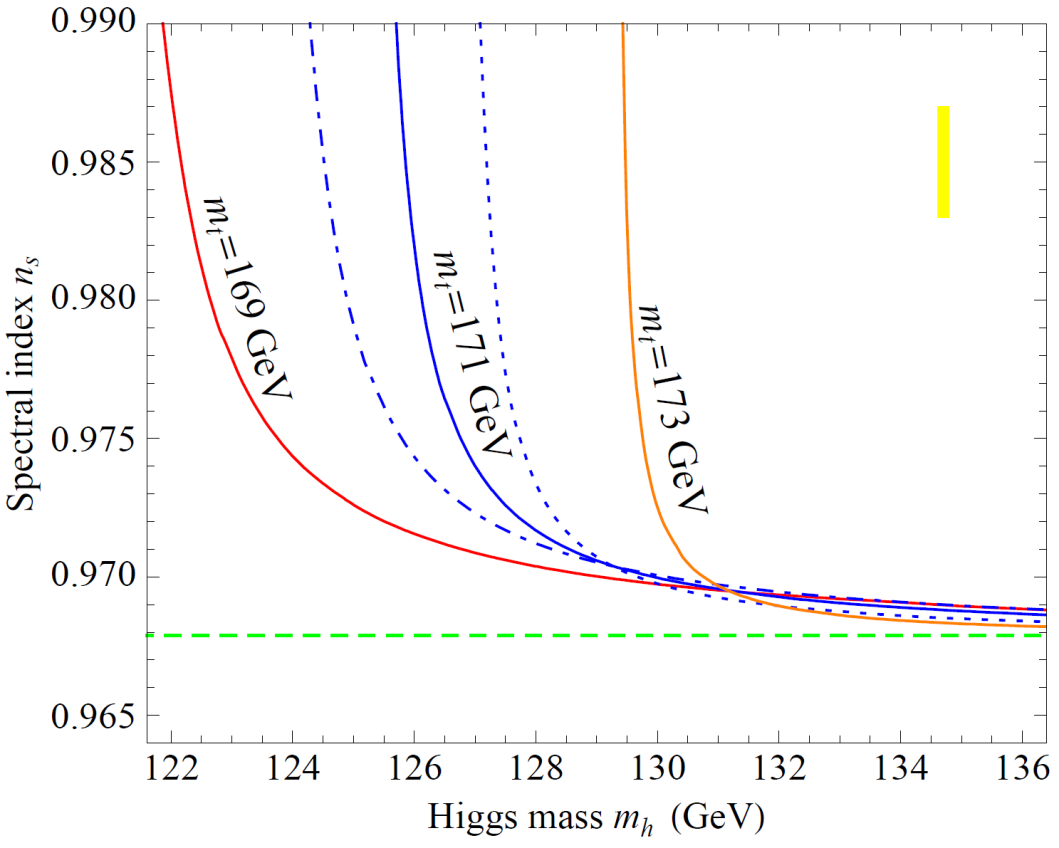 [ A. Simone, M. Hertzberg, and F. Wilczek , arXiv:0812.4946]
宇宙観測から課されている制限
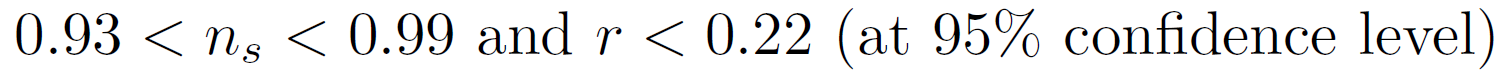 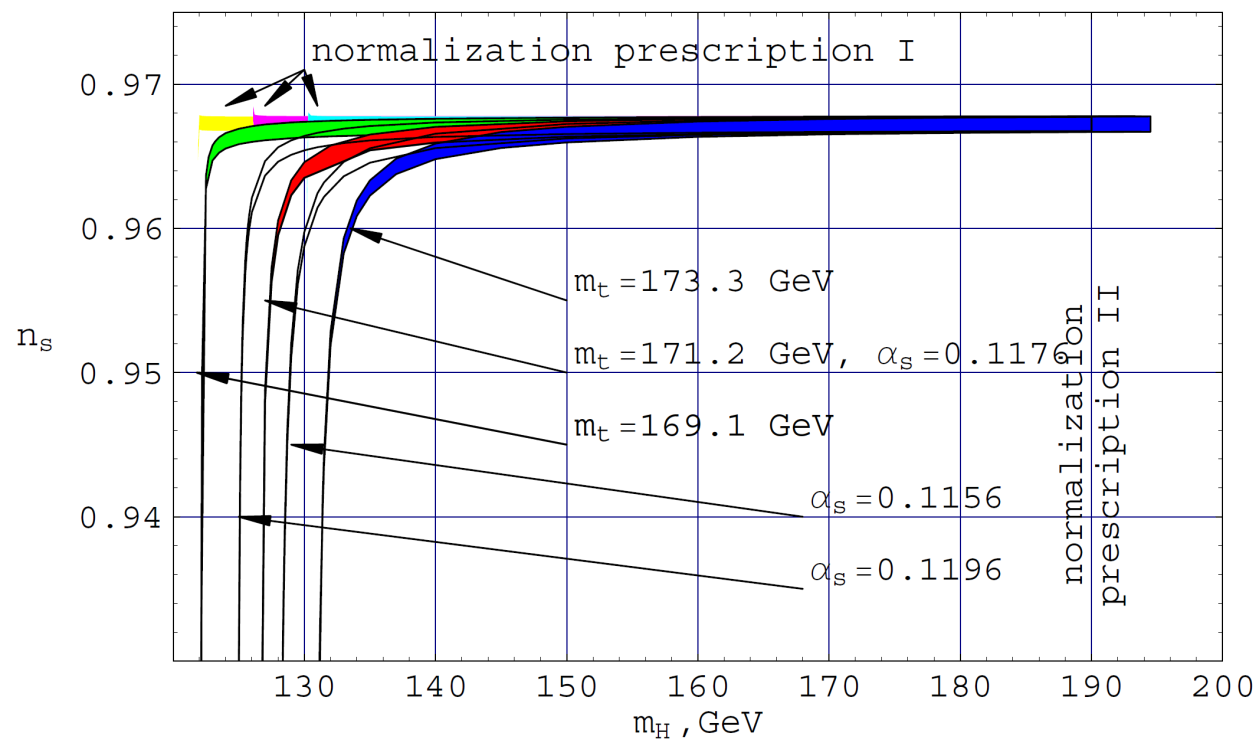 Spectral indexとHiggs mass
[ F. Bezrukov and M. Shaposhnikov arXiv:0904.1537 ]
[ A. Simone, M. Hertzberg, and F. Wilczek arXiv:0812.4946]
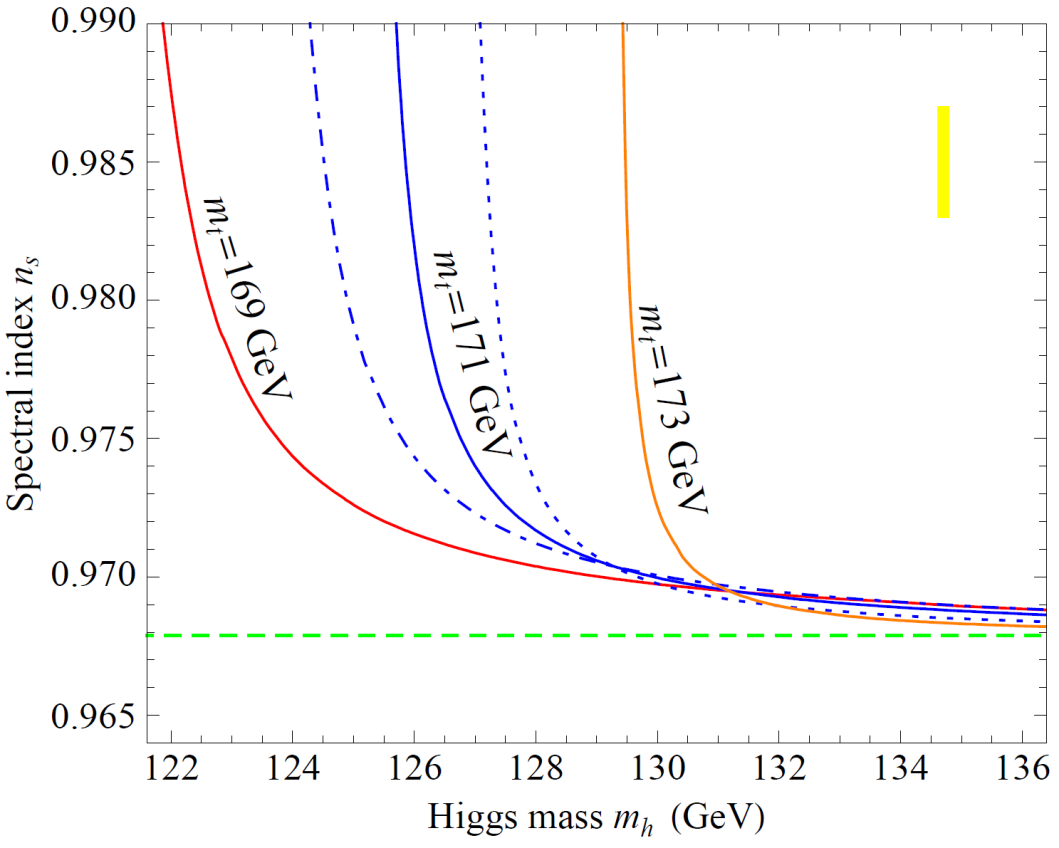 Running orderや繰り込みの手法に大きく依存し、結果が全く異なる
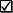 125GeV Higgsがconfirmされ、Higgs inflationを信じるなら、計算方法を詰めるべき
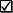 補足(n_s計算の両者の違い)
Comment from A. Simone, M. Hertzberg, and F. Wilczek arXiv:0812.4946
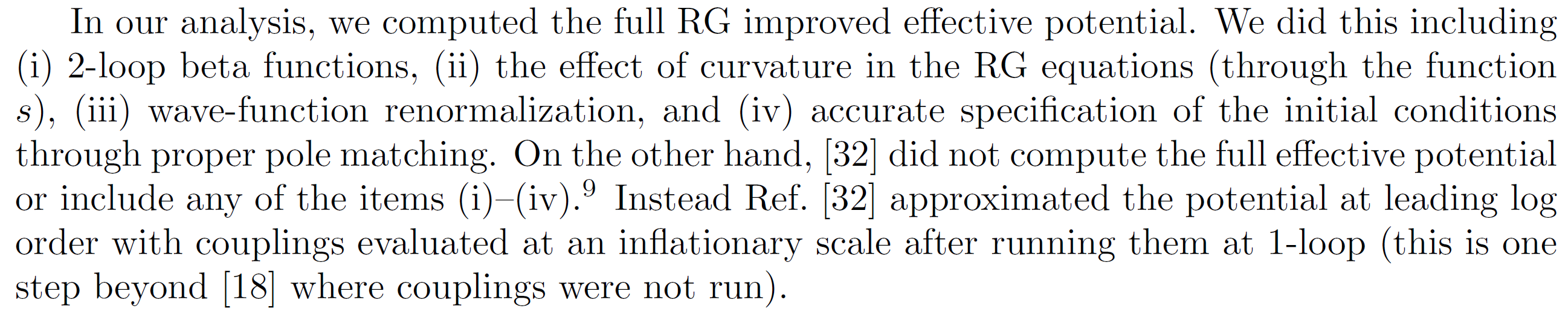 Ref. [32]  =
[ F. Bezrukov and M. Shaposhnikov arXiv:0904.1537 ]